ETV i praksisHvem gavner ETV?  - Eksempler fra landbrugssektoren
Præsenteret på DANETV ekspertgruppemøde i Taastrup , 3. marts 2009
Thorkild Q Frandsen, AgroTech
Politikkens forside lørdag den 28. februar 2009
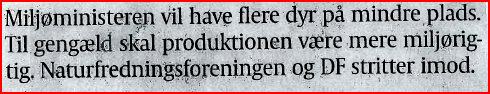 Overskrift:
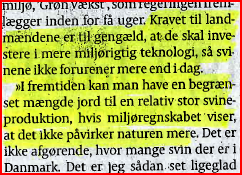 …ikke nødvendigvis sammenhæng mellem antal svin og miljøpåvirkning…
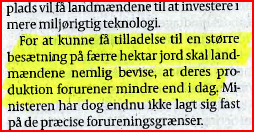 …bevise omfanget af forureningen…
Eksempler på landbrugets miljøpåvirkninger
Behov for dokumentation af miljøteknologi
Samfundet tolerancer stadig mindre miljøpåvirkninger
Teknologi kan reducere påvirkningerne
Miljøteknologi bliver stadig mere nødvendig som alternativ til reduceret landbrugsproduktion
Landbrugsbedrifterne bliver stadig større, hvilket gør det økonomisk  muligt for flere, at investere i miljøteknologi

Behov for uvildig dokumentation af miljøeffekten af de forskellige teknologier til landbruget
Vurdering af miljøteknologi i dag
Teknologilisten
 En vejledende liste over teknologier, med 	dokumentation for en bestemt miljøeffektivitet.
 Administreres af Miljøstyrelsen
 Teknologiproducenter kan søge om 	optagelse på listen 	ved fremsendelse af dokumentation.
 Anvendes af kommunerne, når de skal behandle 	ansøgninger om miljøgodkendelse af landbrug
 I princippet skal en given teknologi optages på 	Teknologilisten før en landmand kan få fordel af 	miljøeffekten i sin ansøgning om miljøgodkendelse.
Optagelse på Teknologilisten er forudsætning for adgang 	til markedet.
Vurdering af miljøteknologi fremover
International certificeringsordning
Miljøstyrelsen i Danmark har taget initiativ til udvikling af 	en international certificeringsordning
I opstartsfasen deltager Tyskland, Holland og Danmark
Testprotokoller for 5 udvalgte teknologityper er under 	udvikling.
Ordningen skal sikre, at resultater fra test i et land 	umiddelbart godkendes i de andre deltagende lande.
Fokus på at fremme markedsadgangen for miljøteknologi
På kort sigt et supplement til Teknologilisten
Koordinering af initiativer
Stort overlap i målene i tre ordninger:
Teknologiliste, Certificeringsordning og ETV har meget til fælles. 

Der arbejde i gang med at koordinere de tre initiativer:
Optagelse på teknologilisten
Certificeringsordning for miljøteknologi
ETV
Interessenter – dokumentation af teknologi
Eksempler på teknologityper i DANETV
Indenfor landbrug fokuseres på følgende teknologityper:

Gylleseparering
Luftrensning
Efterbehandling af afgasset biomasse
Eksempel 1: Gylleseparering
Eksempler
Dekantercentrifuger
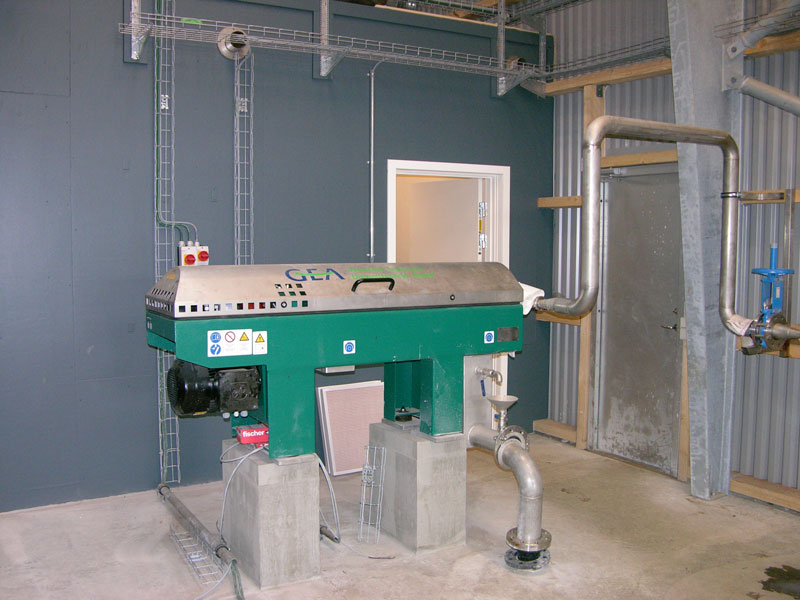 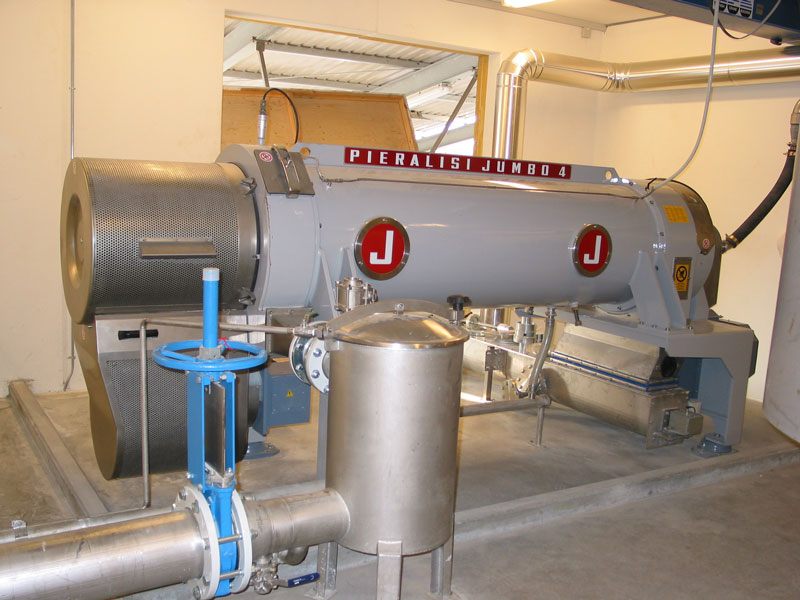 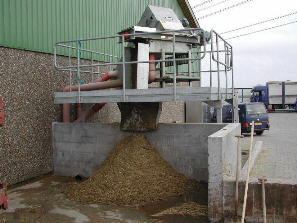 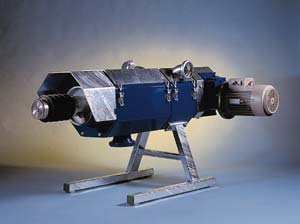 Skruepresser
Eksempler
Tromleseparatorer
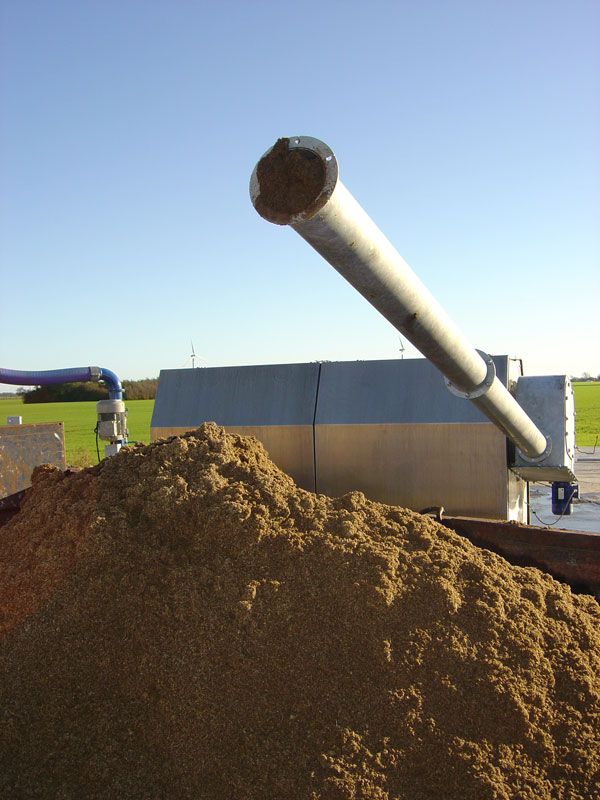 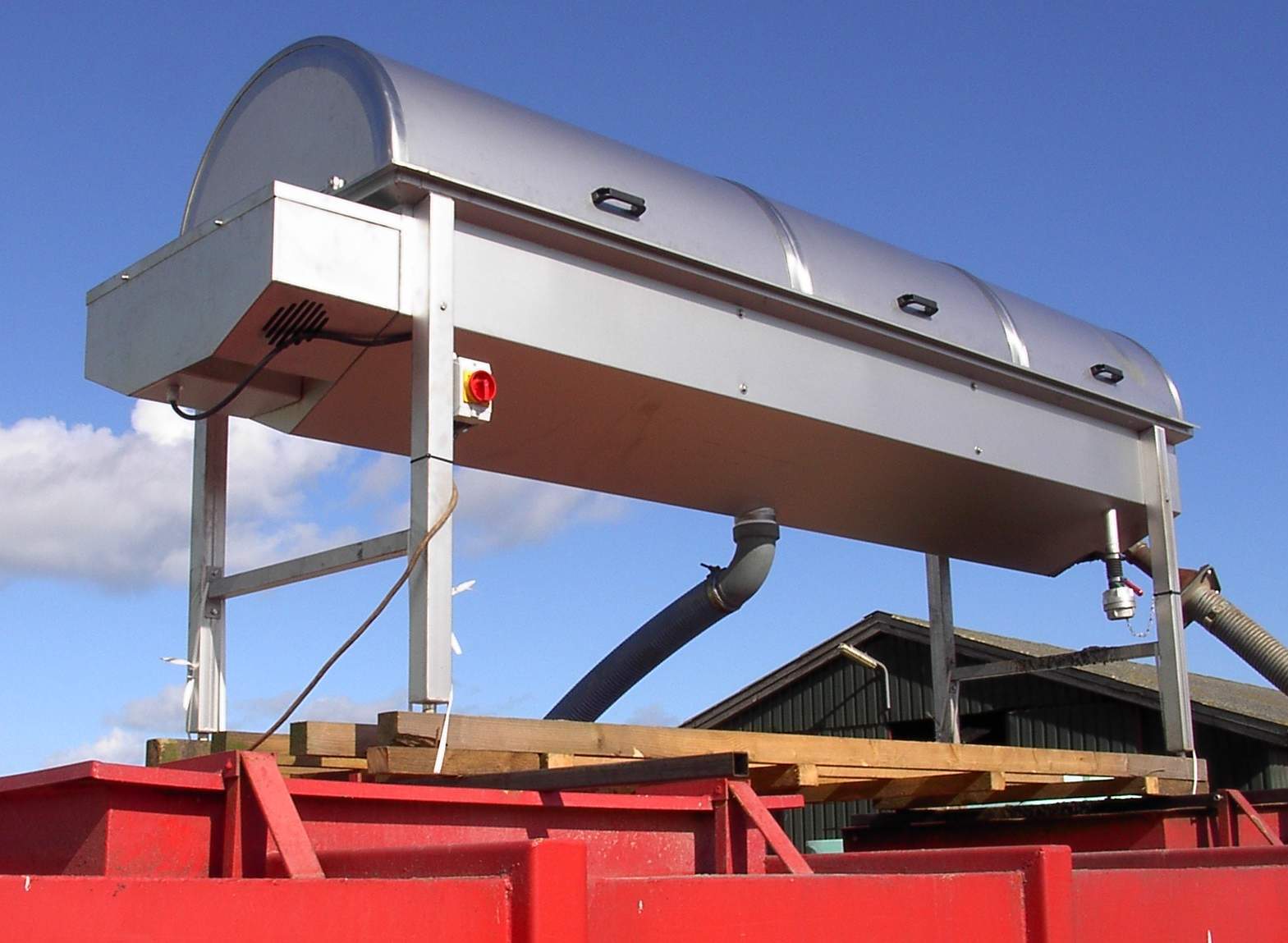 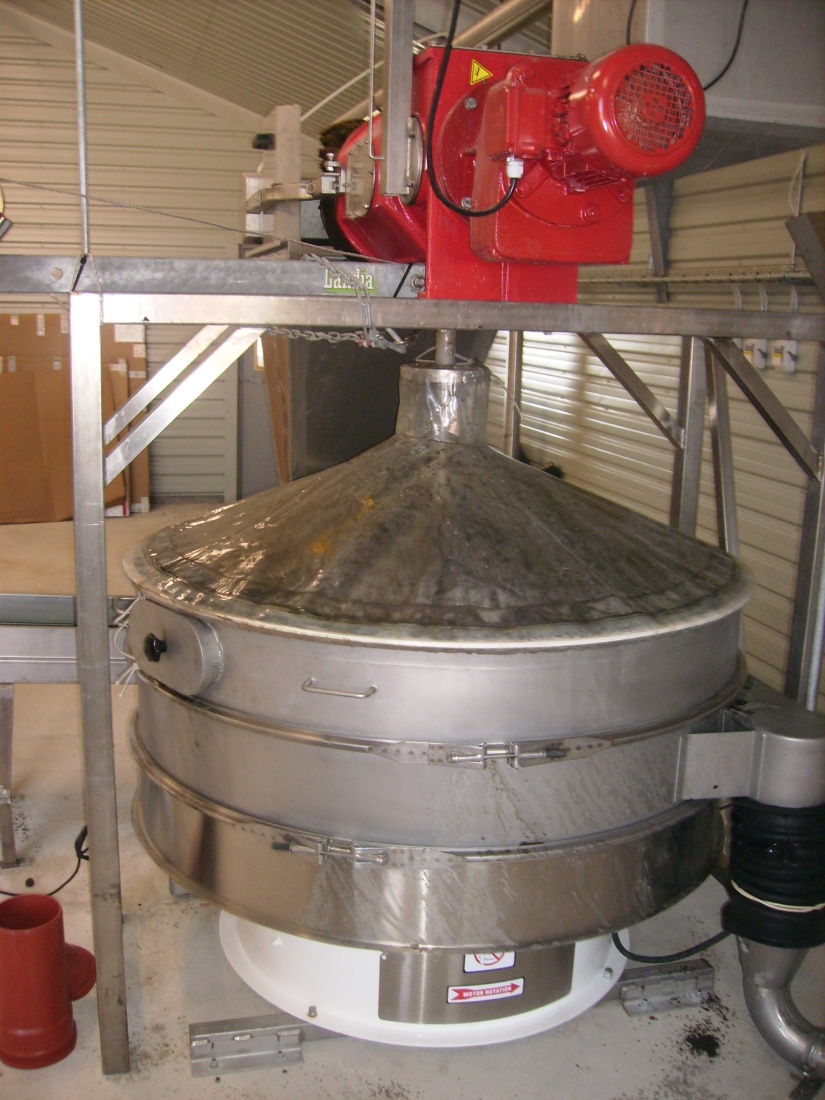 Rystesi
Eksempler
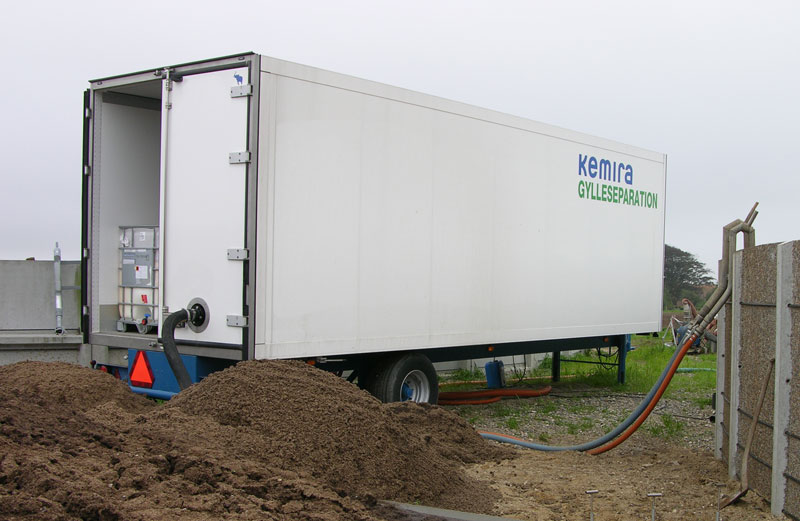 Separering med kemisk fældning og polymer
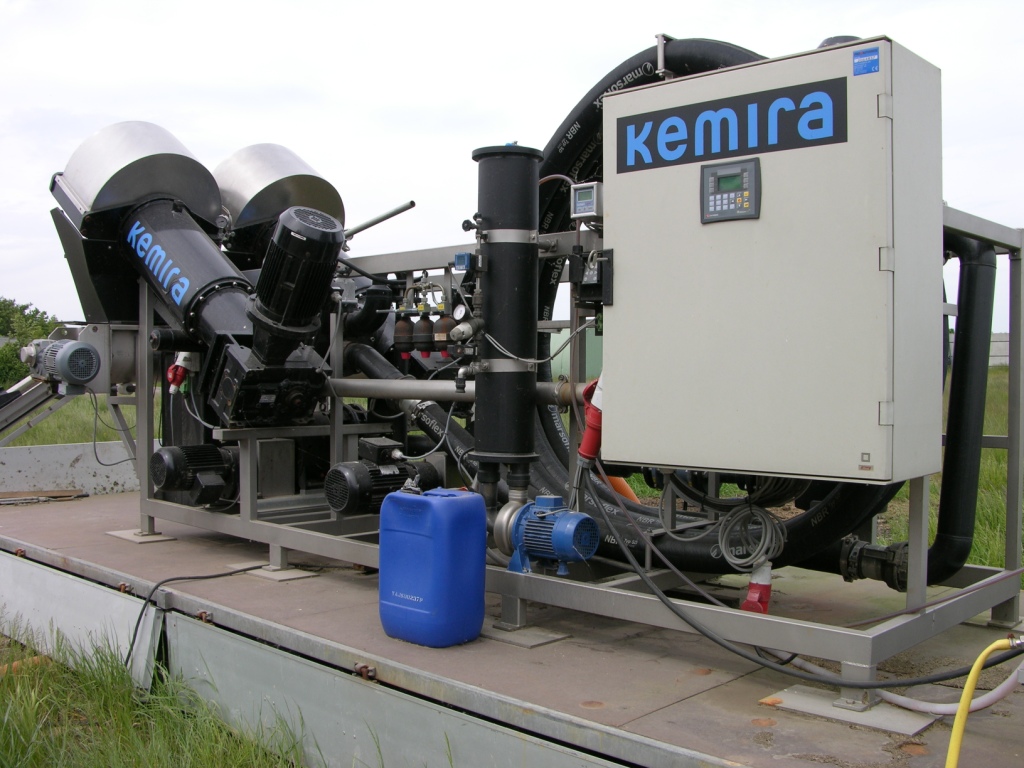 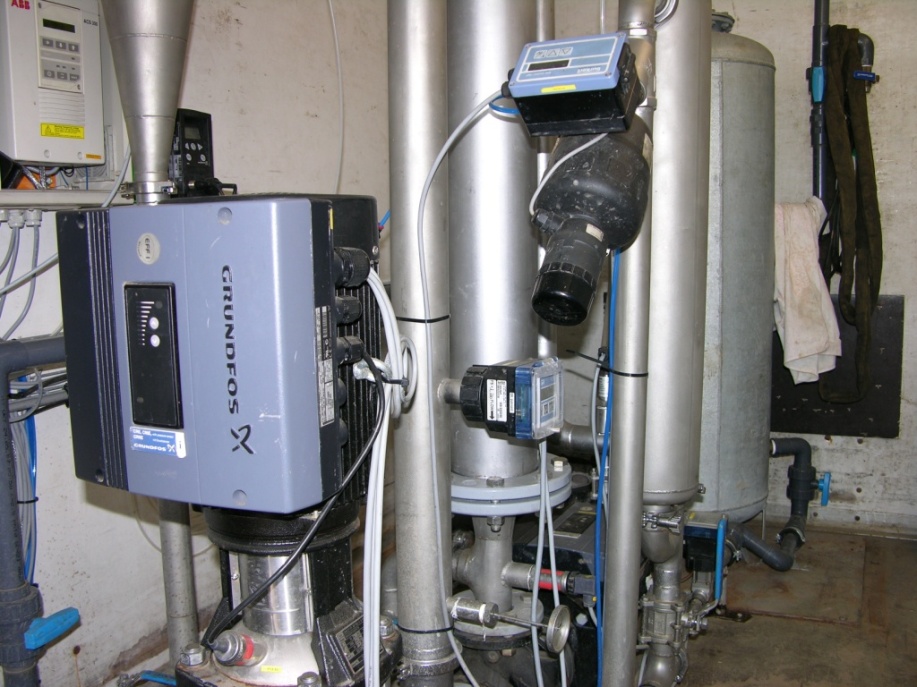 Ultrafiltrering
Eksempel 2: Luftrensning
Eksempel 3: Efterbehandling af afgasset biomasse
Tak for opmærksomheden!
Spørgsmål og Kommentarer?